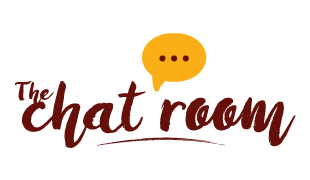 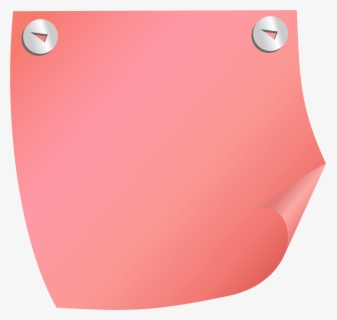 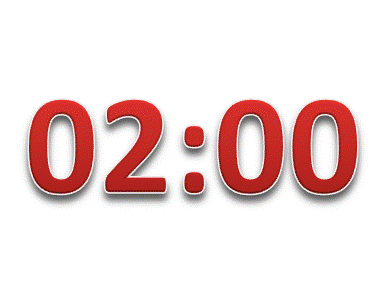 التهيئة الحافزة
مرحلة الاندماج
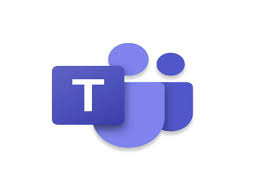 غرفة الدردشة
عبر عن الشكل بكلمة ؟؟؟؟؟؟؟؟؟؟؟؟؟؟
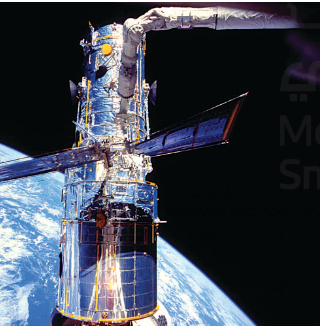 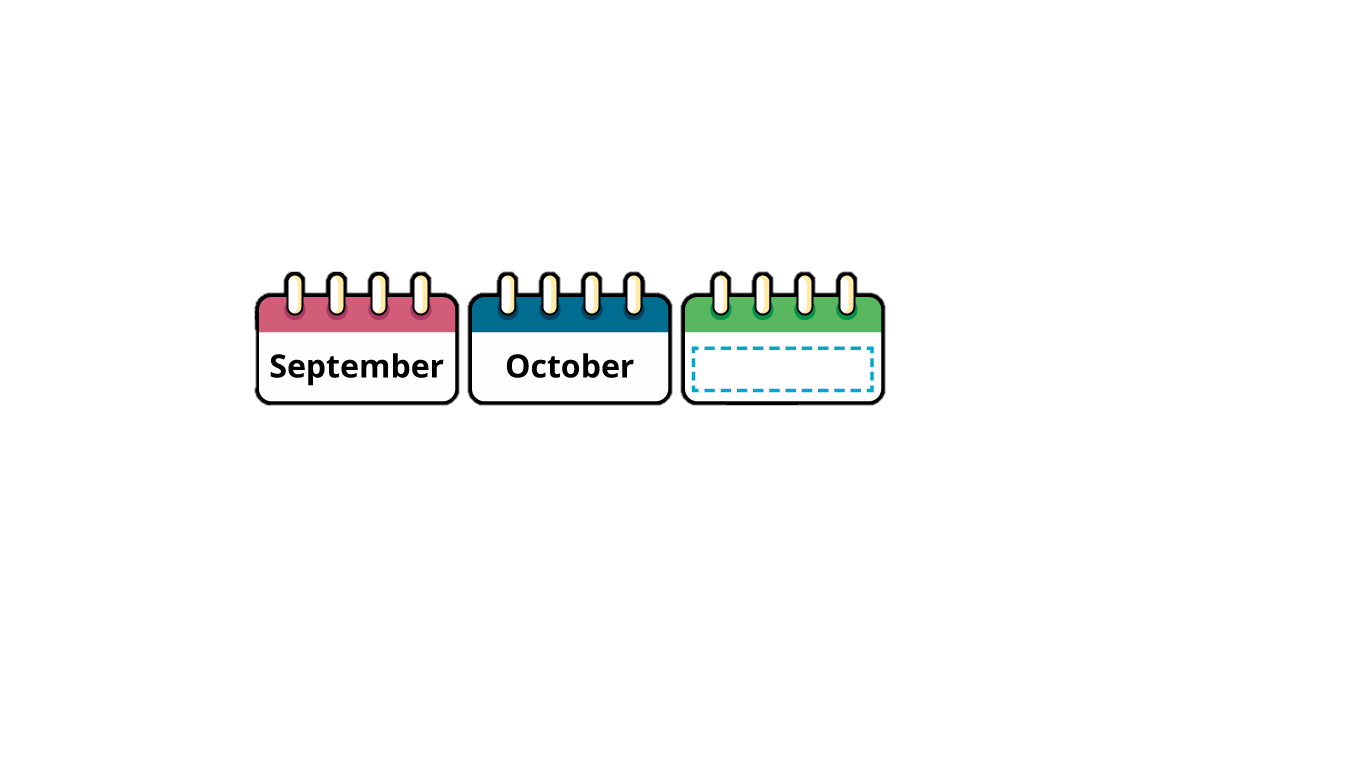 مهارة التخمين
عنوان الوحدة10:  استكشاف الفضاء
عنوان الدرس1 : ملاحظة الكون
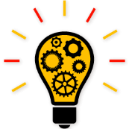 نواتج التعلم  (الاهداف )
يستقصي التليسكوبات الفضائية ومميزاتها
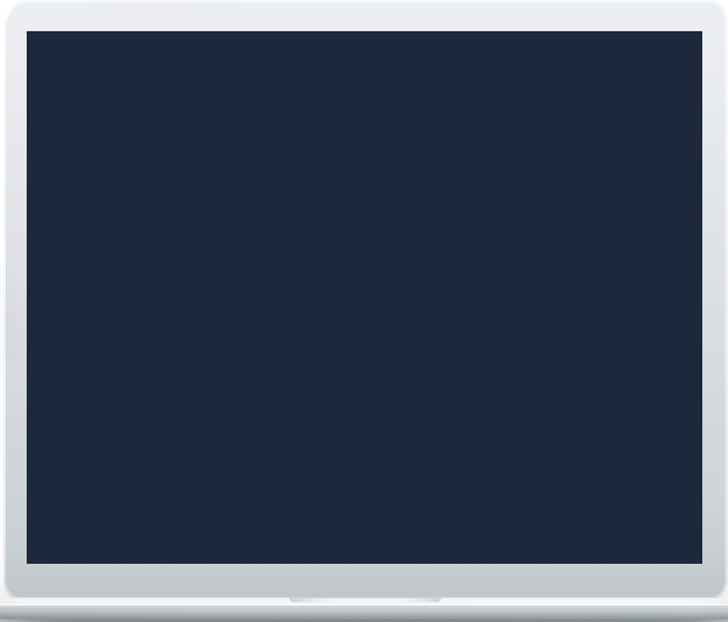 مرحلة الاستكشاف
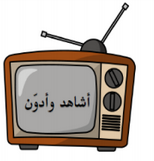 استراتيجية
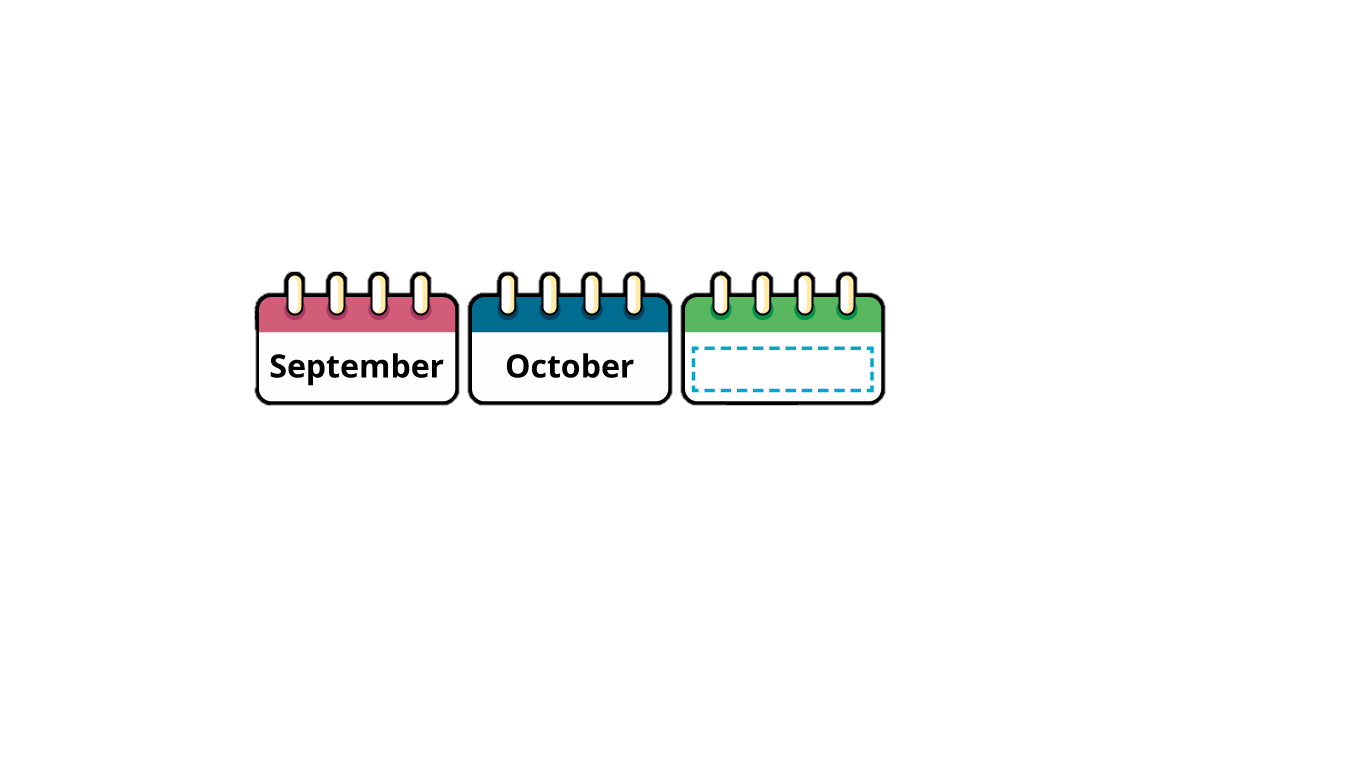 مهارة : المشاهدة والملاحظة
مؤشر الأداء : يستقصي التليسكوبات الفضائية ومميزاتها
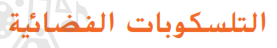 مرحلة 
التفسير
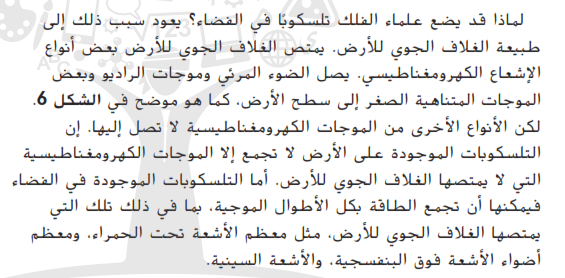 لماذا يضع علماء الفلك بعض التلسكوبات في الفضاء ؟
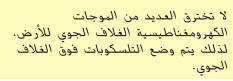 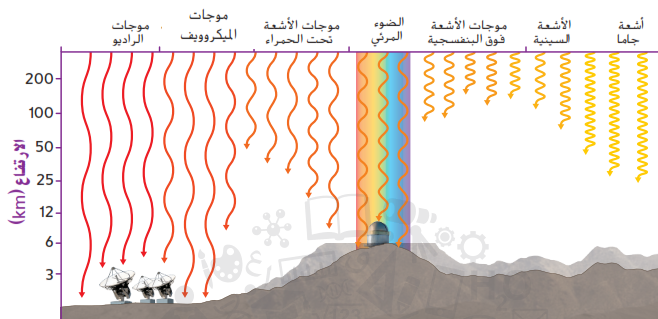 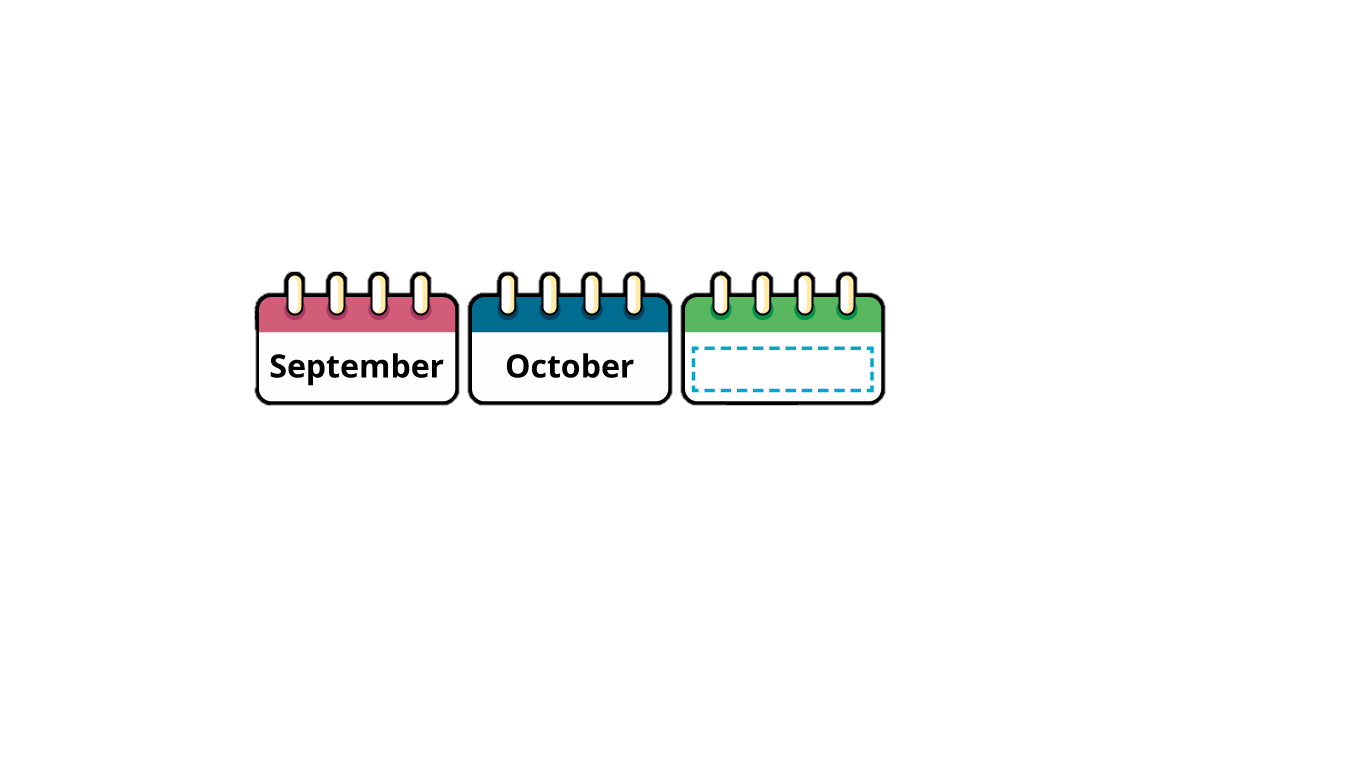 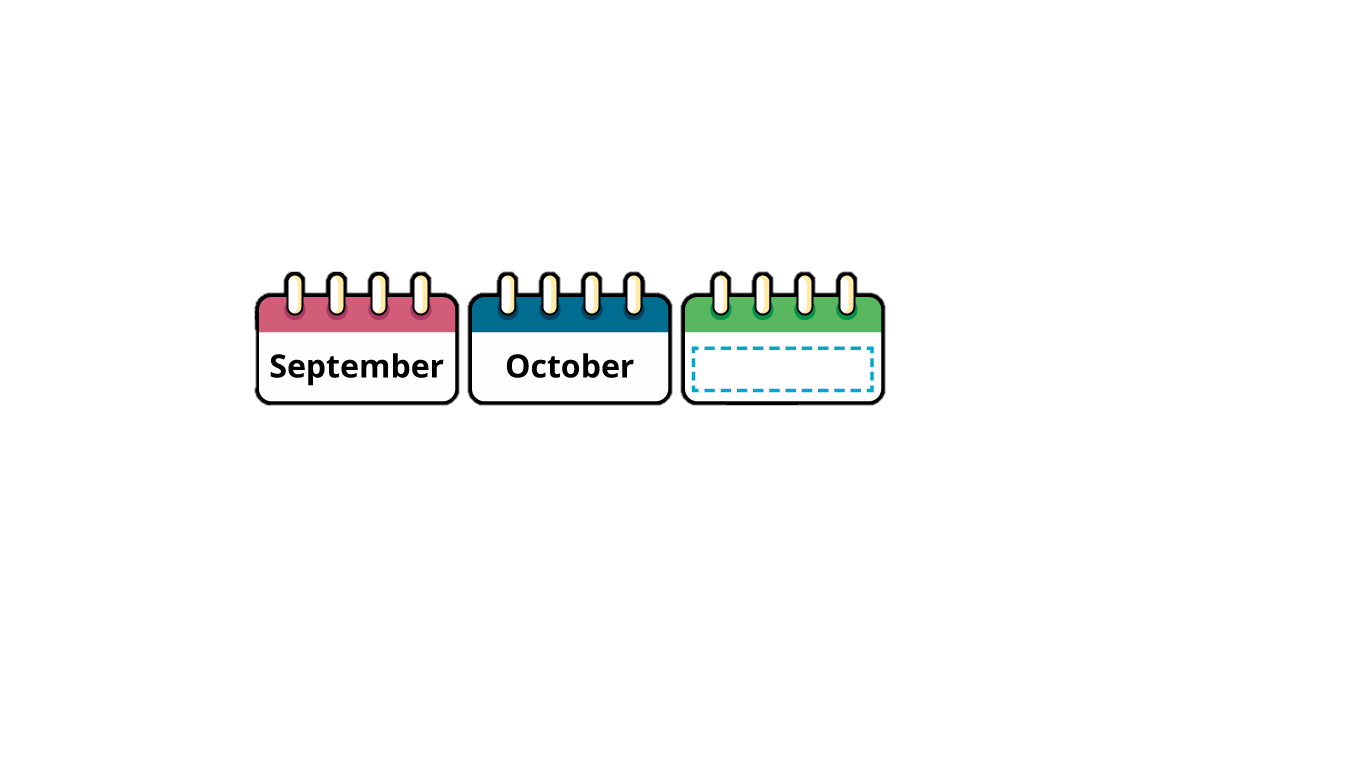 مهارة الحوار والمناقشة
تقييم مرحلي
مؤشر الأداء : يستقصي التليسكوبات الفضائية ومميزاتها
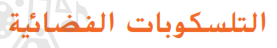 مرحلة 
التفسير
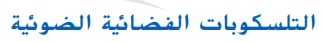 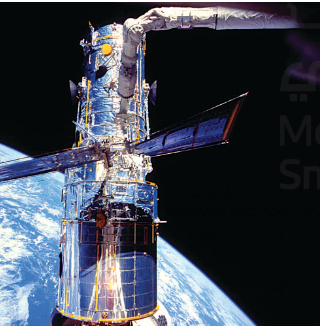 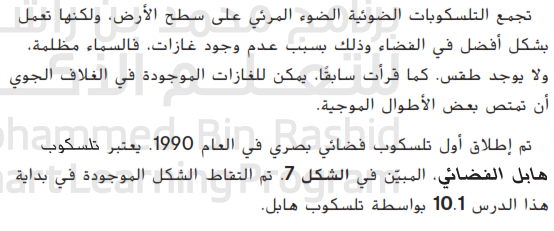 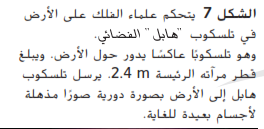 برايك من اين يحصل تلسكوب هابل الفضائي على الطاقة اللازمة لتشغيله؟
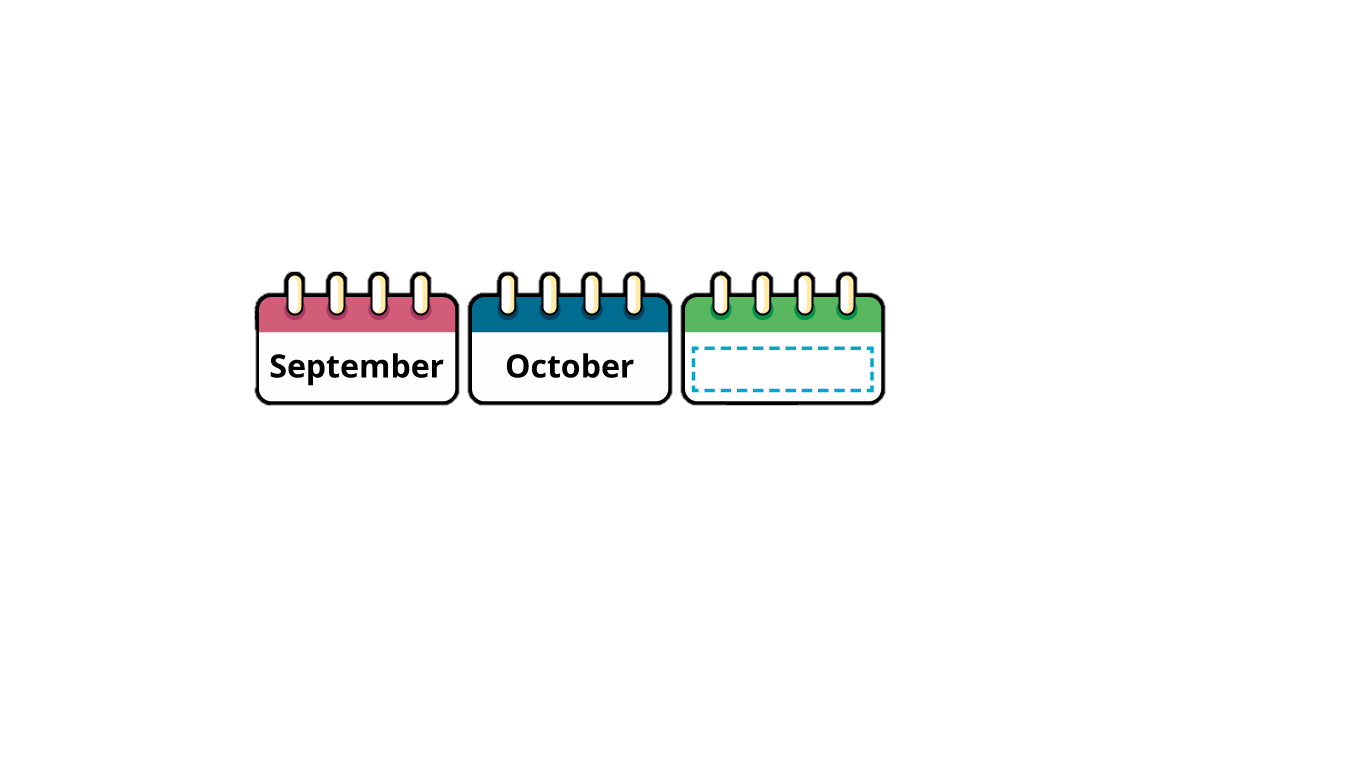 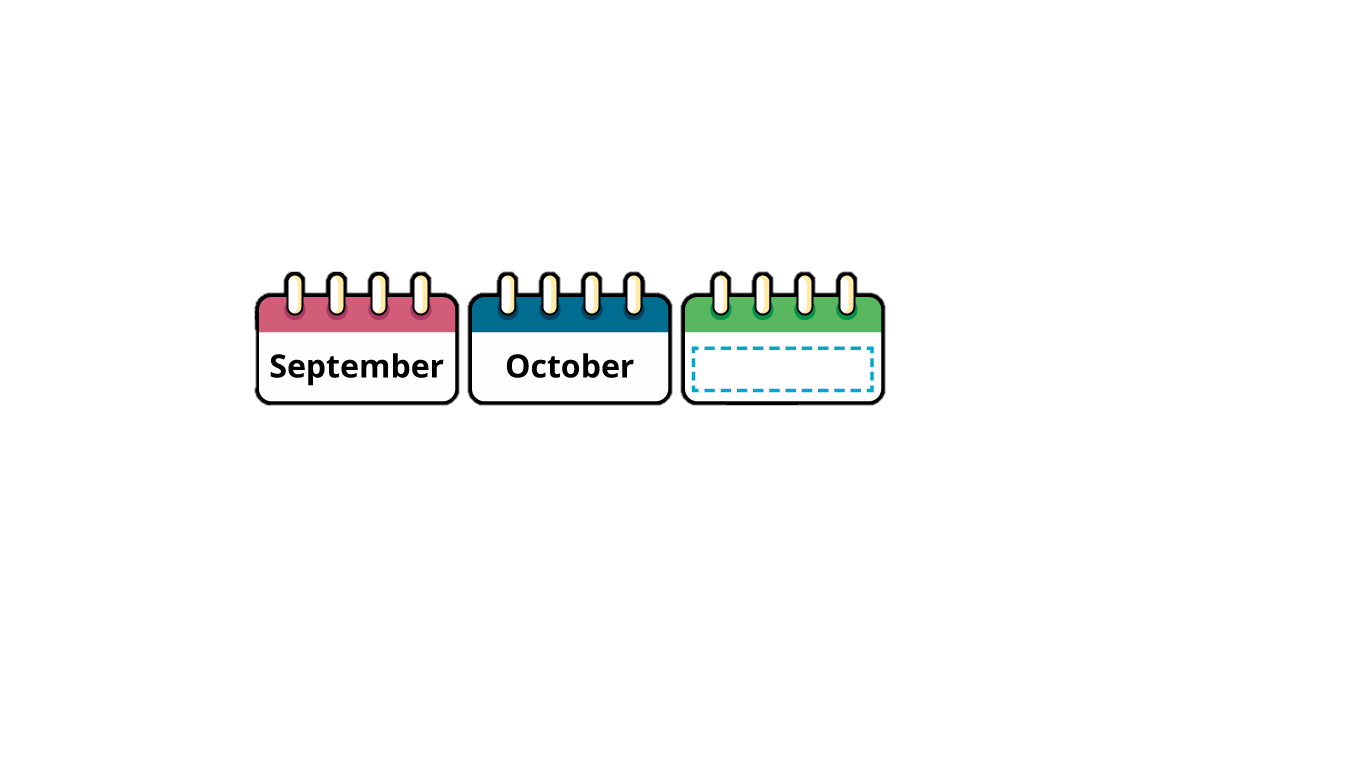 حدد ثلاث أسباب تجعل التلسكوبات البصرية تعمل بشكل أفضل في الفضاء منه على الارض
مهارة الحوار والمناقشة
تقييم مرحلي
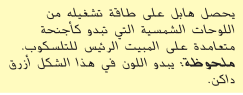 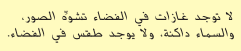 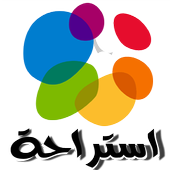 رمضانية
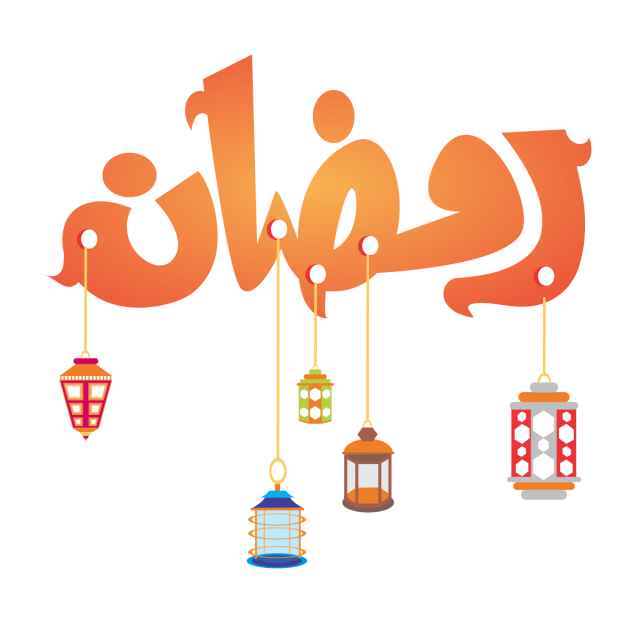 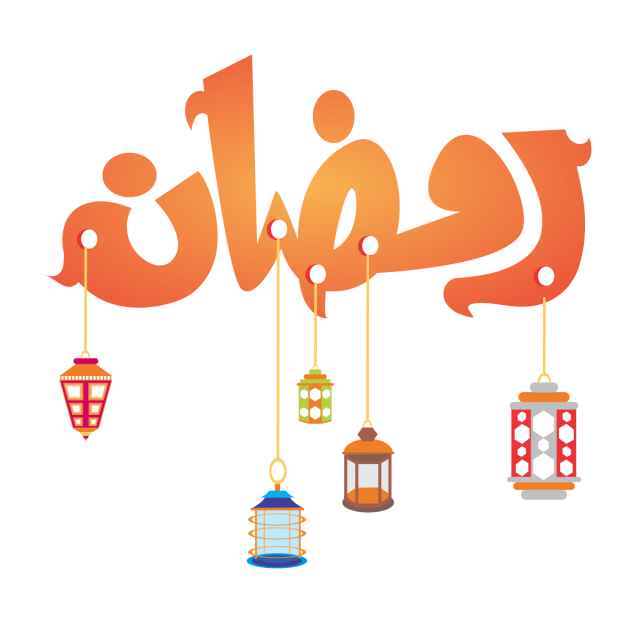 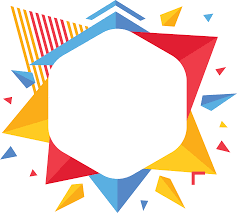 مرة واحدة فقط
نجم السؤال الرمضاني هو
مؤشر الأداء : يستقصي التليسكوبات الفضائية ومميزاتها
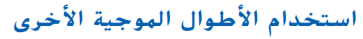 مرحلة 
التوسع
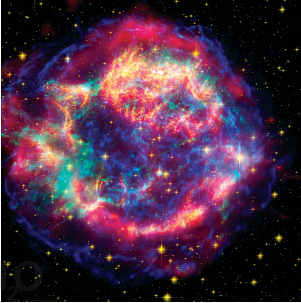 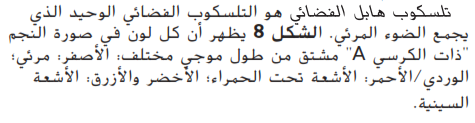 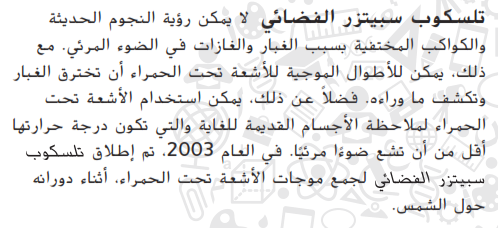 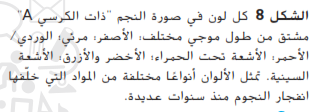 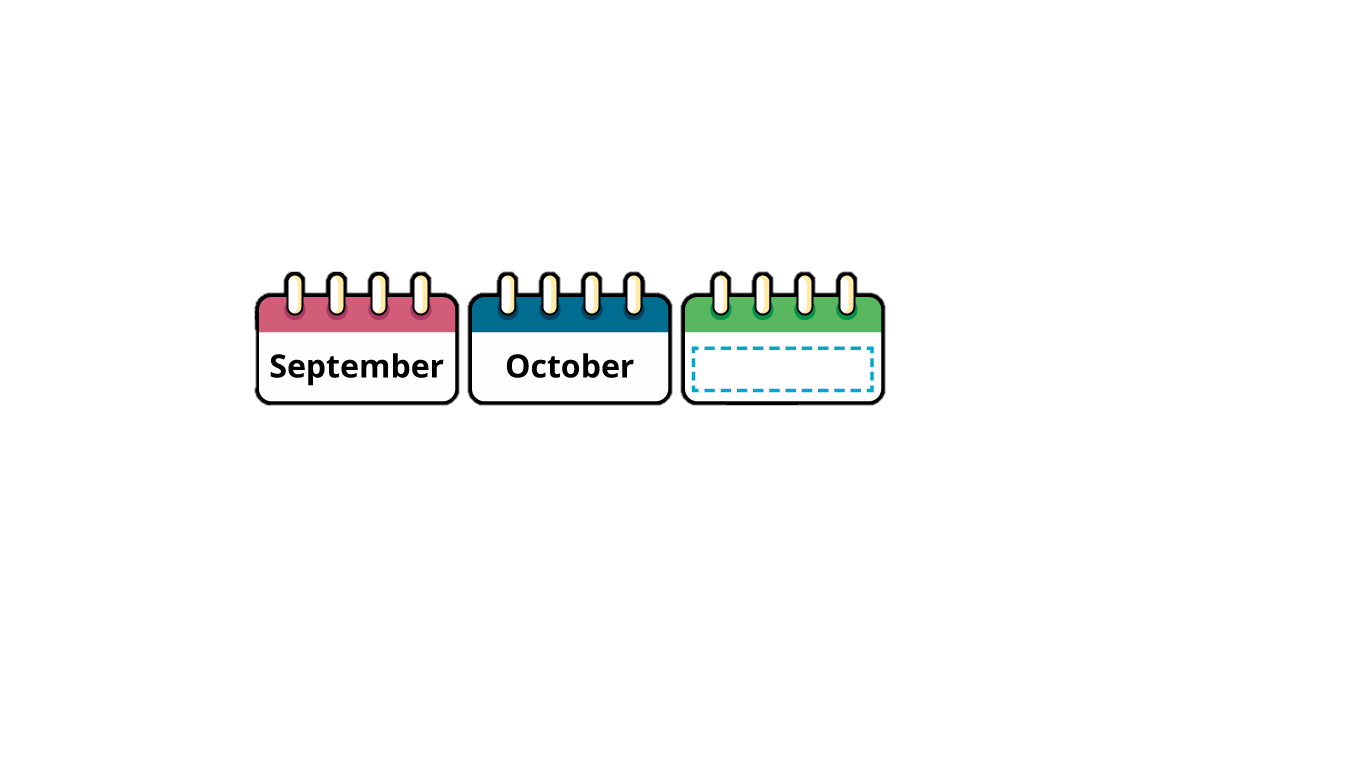 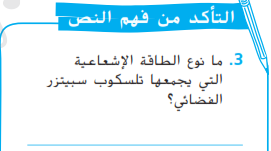 تقييم مرحلي
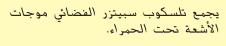 مؤشر الأداء : يستقصي التليسكوبات الفضائية ومميزاتها
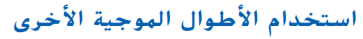 مرحلة 
التوسع
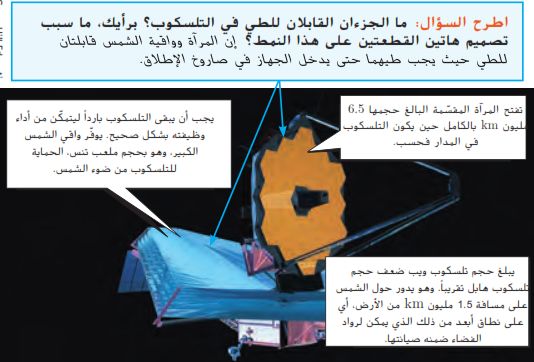 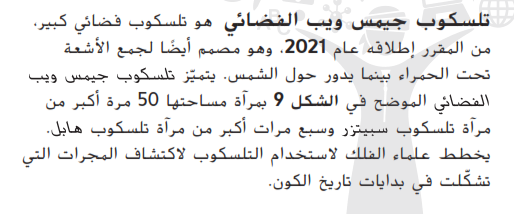 اشرح كيفية توفير تلسكوب جيمس ويب الفضائي معلومات عن تاريخ الكون
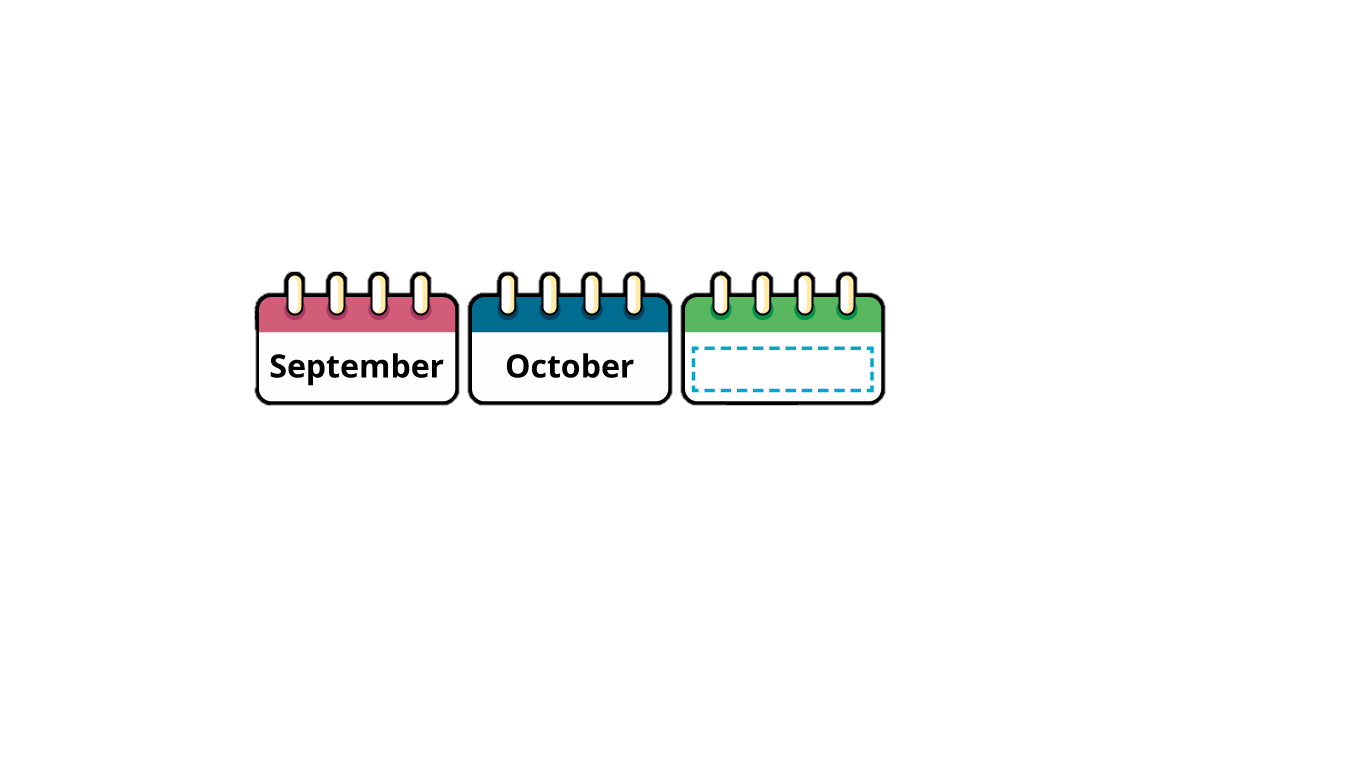 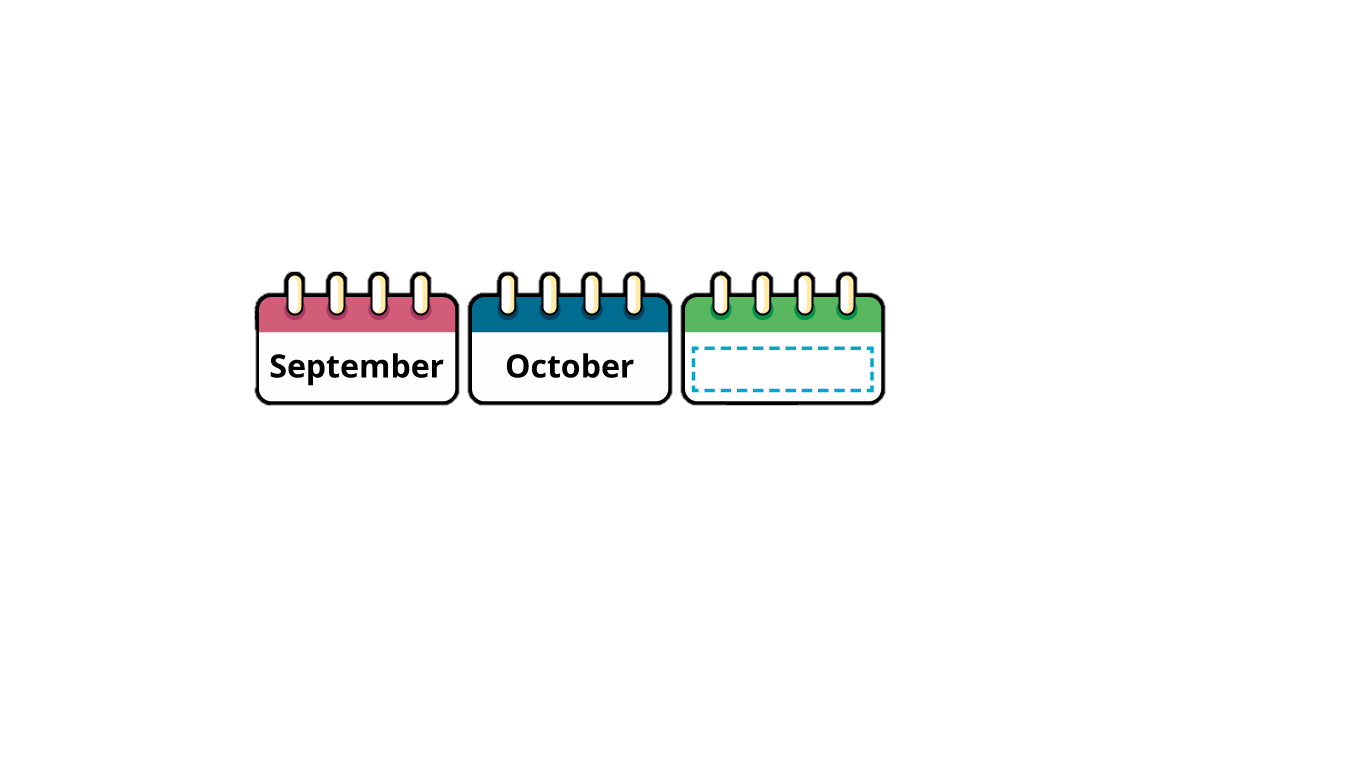 تقييم مرحلي
مهارة قراءة الشكل
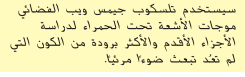 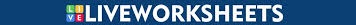 مرحلة 
التقييم الختامي
!
!
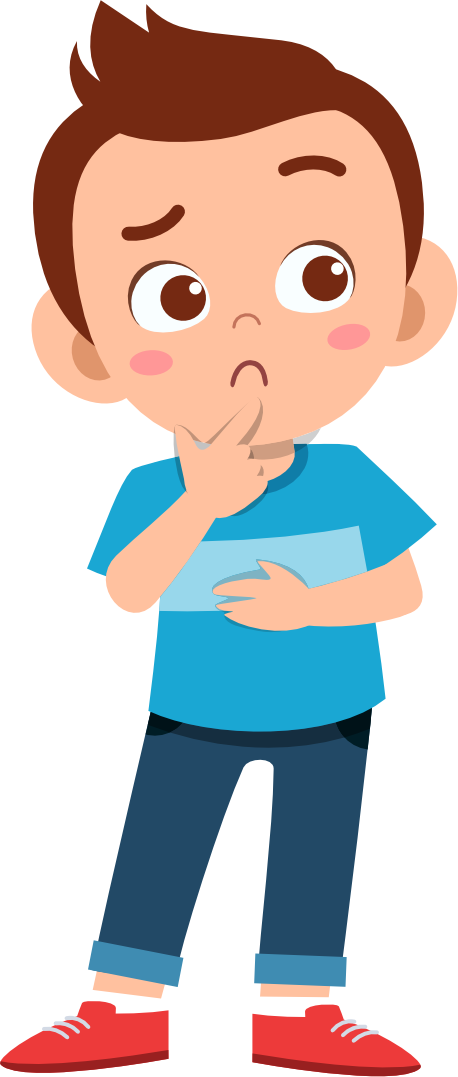 https://www.liveworksheets.com/3-ut83074zn